Årsmøde samt Generalforsamling 2021
Aftens program
19.30-20.30:	Generalforsamling

20.30-21.00:	Kaffe og afstemning til årets hjort

21.00-21.45:	Vildtforvaltningsrådets arbejde			v/ formand Jan Eriksen

21.45-22.00:	Kåring af Årets hjort , lodtrækning blandt de indleverede 			          hjorte samt tak og farvel
Generalforsamling 2020
Valg af dirigent og stemmetællere
Aflæggelse af beretning
Fremlæggelse af regnskab
Fastlæggelse af kontingent for det kommende år
Udnævnelse af æresmedlem
Bestanden og forvaltningen
Fremtiden
Indkomne forslag
Valg af bestyrelsesmedlemmer og 2 suppleanter
Valg af revisor og revisorsuppleant
Eventuelt
3
1: Valg af dirigentog stemmetællere
Bestyrelsen indstiller:


Dirigent:		
Bestyrelsen forslår	Martin Ingversen	


Stemmetællere:		
Bestyrelsen foreslår	Michael Raun	
			Kim Jensen
4
2: Beretning
Udvikling i ejendomme og arealer…

Gennemførte aktiviteter i 2020

Afskydning og estimeret bestandsudvikling

Aktuelt / Fremtiden
5
Udviklingen i ejendomme & areal
Meget få ændringer i løbet af 2020

128 ejendomme; 88 lodsejere & 41 jagtlejere

Arealet stadig omkring 9.700 ha

Udbytte kronvildt : 	1 dyr/71 ha   (2019 - 1 dyr/76 ha)

Udbytte dåvildt :		1 dyr/404 ha	(2019 – 1 dyr/388 ha)
6
2: Beretning1) Fastholde det lokale samarbejde omkring forvaltning af hjortevildt
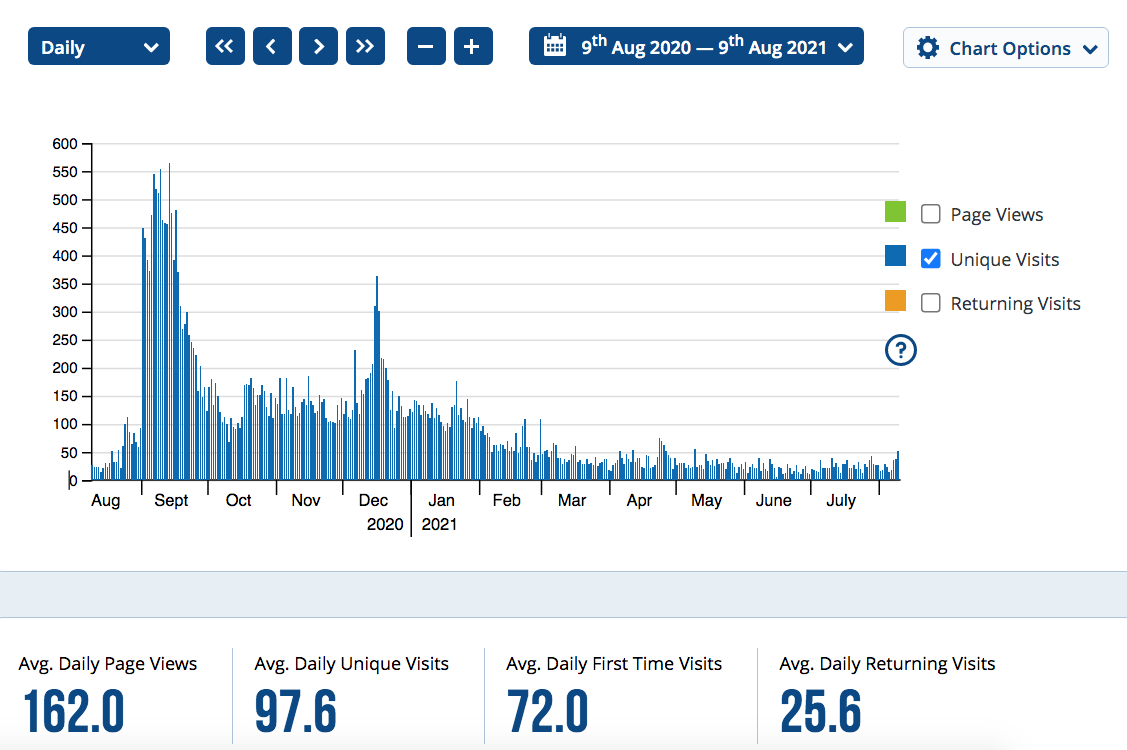 28-02-2019
7
[Speaker Notes: Nyhedsbrev]
Året der gik…
Koordineret bevægelsesjagt mandag  16/12-2020

Formål: 1) Fastholde naturlig adfærd i den overlevende bestand
2) Sikre effektiv udtag af kalve og hinder

Afvikling:
over 3.000 ha. og 100+ jægere 
Kronvildt : 13 kalve, 2 smalhinder, 6 hinder, 4 spidshjorte
Dåvildt : 3 kalve, 4 dåer
Totalt : 32 stk
Jævnt fordelt over arealet
Corona gjorde afviklingen besværlig, nogle aflysninger
8
[Speaker Notes: r]
Afskydning jagtsæson 2020/2021
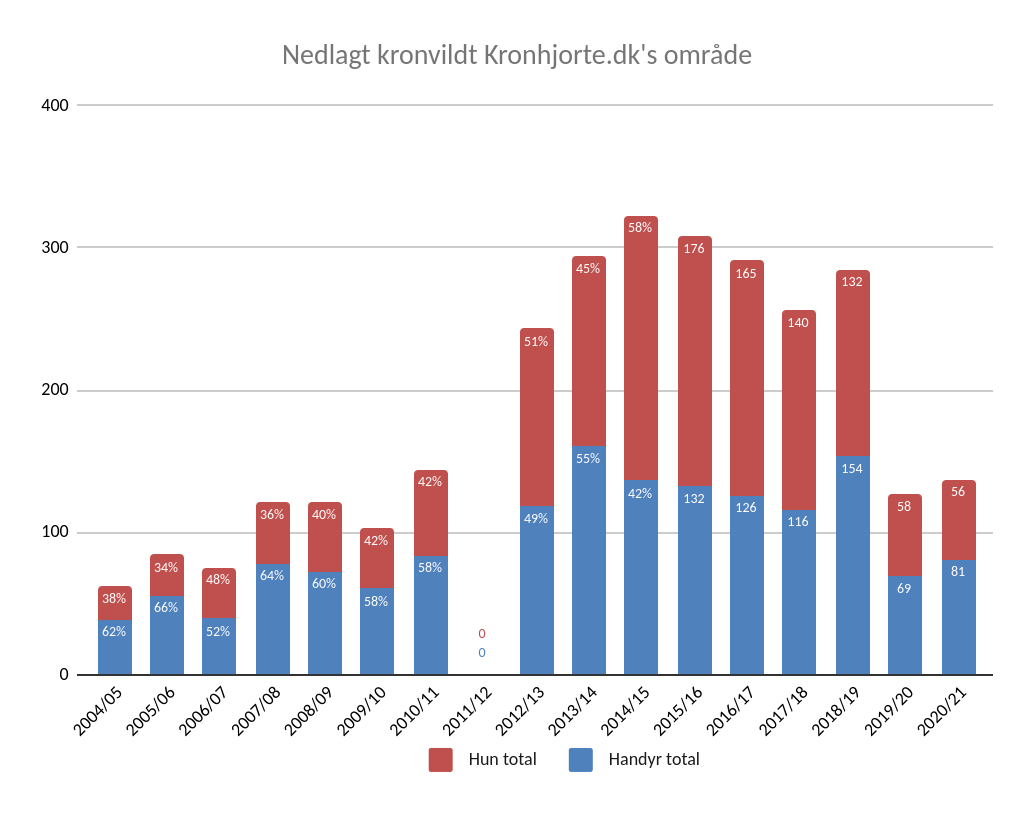 Vi mangler indberetninger. Som i sæson 19/20 kun medtaget sikre indberetninger. 2 sidste sæsoner er sammenlignelige
9
Afskydning jagtsæson 2020/2021
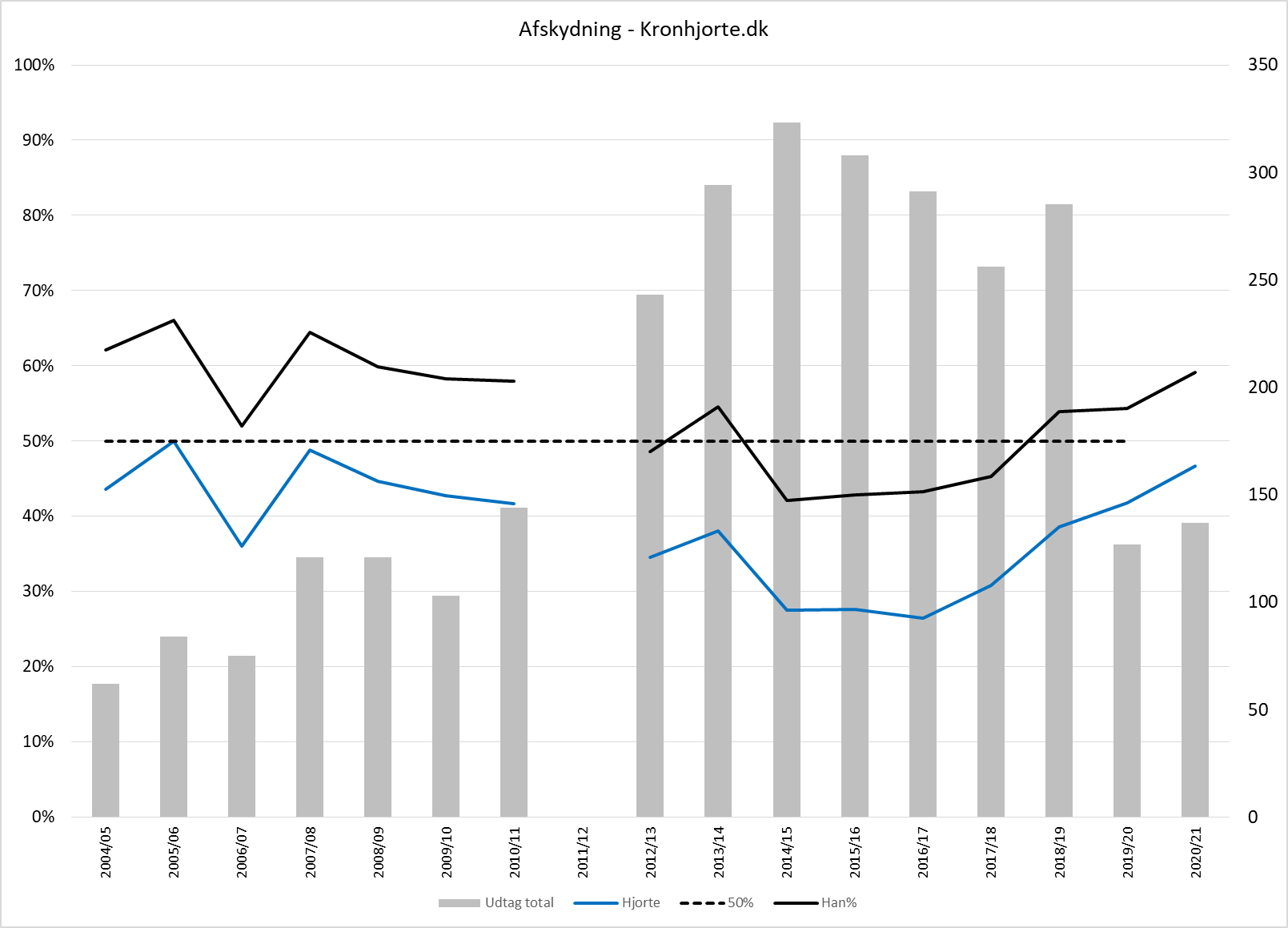 10
Fordelingen af afskydningen
11
Udvikling i afskydning af hjorte (%)
12
Udvikling i afskydning - Kronvildt
Den samlede afskydning  er 137 stk. – mod 127 stk. i  2019/20.


Handyrsandelen i afskydningen er for høj med en stigende tendens.

Afskydningen af kalve er alt for lille (under 30 %)

Corona-restriktioner gjorde det svært af afholde fællesjagter. Det er primært her at der falder kalve & hinder. Nogle steder blev der aflyst jagter, andre steder kun afholdt med konsortiemedlemmer

Afskydning af trofæbærende hjorte (inkl. spids) – ændrede jagttider !!!!!
		26%  i sæson 2016/17 
		47% i sæson 2020/21
13
Udvikling i afskydning - Dåvildt
Afskydning af dåvildt igen reduceret …. Markant reduktion af jagttiden (då 50%, hjort 90%)
14
3 & 4: Regnskab 2020samt kontingent for 2020/21
Kontingent 2021/2022:

Bestyrelsen indstiller 0,00 DKK
28-02-2019
15
5.	Udnævnelse af æresmedlem
Bestyrelsen har besluttet at udnævne Kronhjorte.dks ophavsmand Arne Andersen til æresmedlem
16
6	Bestanden og forvaltningen
Et bud på vores lokale bestand og udviklingen i de sidste 8 sæsoner… Videreføres ikke
Den lokale bestand efter afslutning af 2019/20
Bestandsstørrelse.: 956 dyr
Handyrsandel: ca. 45%
“Få” hjorte over 4 år – men stigende andel
Bestand inden jagtsæson 1300 dyr !!!
Den lokale bestand efter afslutning af 2012/13:
Bestandsstørrelse.: 675 dyr
Handyrsandel: ca. 34%
“Ingen” hjorte over 4 år
Relativt stort udtag af handyr
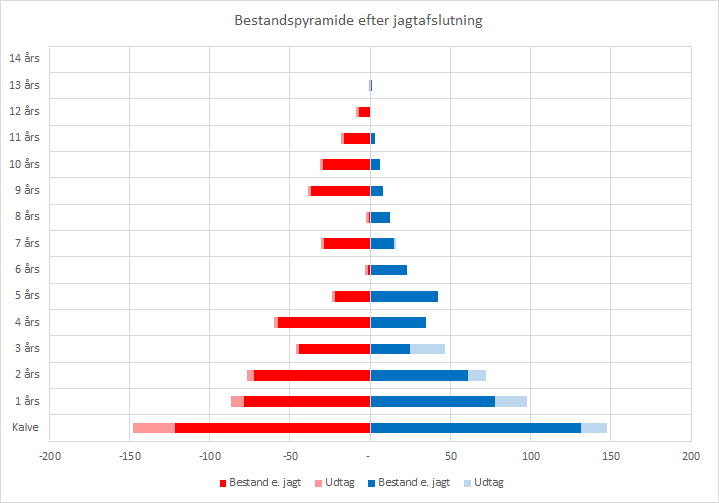 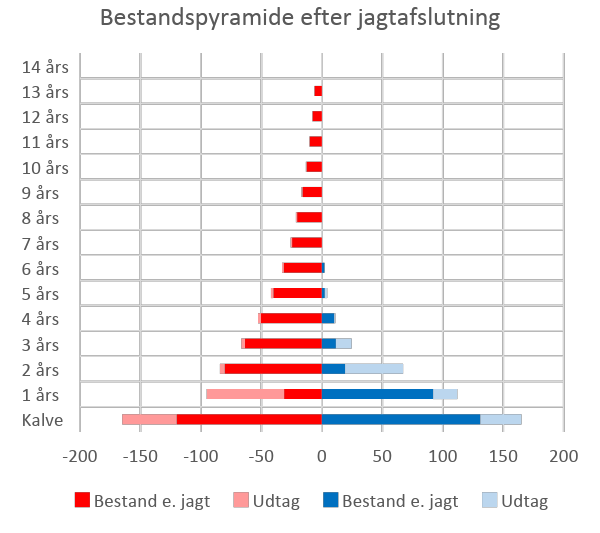 Alle opgørelser (bestand/afskydning) er baseret på kendt afskydning. Reelle tal er formentlig 20-40% højere
17
[Speaker Notes: Vi har ændret vores registrering af nedlagt vildt – der tages ikke højde for ind- eller udvandring osv]
Status i den nuværende kronvildtbestand
18
Status i den nuværende kronvildtbestand
Optælling aften den 28. april


Vi talte i alt  435 stk. kronvildt

Man ser maksimalt 33% - altså en bestand på minimum 1300 dyr.

Vi arbejder videre med forårsoptælling
19
Konklusioner på den lokale bestand
Kronvildt:

Afskydningen holder ikke trit med produktionen.
Derfor vil bestanden være stigende.
20
[Speaker Notes: Udvandring -]
Konklusioner på den lokale bestand
Kronvildt:

Afskydningen holder ikke trit med produktionen.
Derfor vil bestanden være stigende. 

Vi fastholder at vinterbestanden er markant over 1000 dyr  - måske helt op mod 1400 dyr
21
[Speaker Notes: Udvandring -]
Konklusioner på den lokale bestand
Kronvildt:

Afskydningen holder ikke trit med produktionen.
Derfor vil bestanden være stigende. 

Vi fastholder at vinterbestanden er markant over 1000 dyr  - måske helt op mod 1400 dyr

Stadig betydelige skader i land- og skovbrug
22
[Speaker Notes: Udvandring -]
Konklusioner på den lokale bestand
Kronvildt:

Afskydningen holder ikke trit med produktionen.
Derfor vil bestanden være stigende. 

Vi fastholder at vinterbestanden er markant over 1000 dyr  - måske helt op mod 1400 dyr

Stadig betydelige skader i land- og skovbrug
Corona var et ”benspænd” – det var ikke tilbageholdenhed hos jægerne der gav den lave afskydning.
Vi opfordrer til at øge afskydningen af især kalve, sekundært smaldyr og hinder
23
[Speaker Notes: Udvandring -]
Konklusioner på den lokale bestand
Dåvildt:

En sund bestand i niveauet 125-150 dyr. Ingen større rudler. Ses over hele området. Afskydningen holder ikke antallet nede.

Afskydningen af handyr har været lav – handyrsandelen stiger.

Gennemsnitsalderen for handyr vurderes stadig lav. Fåtal hjorte i alderen 5 år+

Radikalt ændrede jagttider på dåvildt, kombineret med stærk fokus på kronvildtet, har betydet en svagere afskydning
24
5: Forvaltningspolitikker
Bestyrelsen indstiller at den kommende sæson fortsættes med de kendte ordninger.

Gul ordning: 
Jagtetiske regler for hjortevildt
Åbenhed og indberetning af afskydning 
Frivillig fredning af 8-,9- og 10-ender kronhjorte
Lukket for tilmelding

Hvid ordning: 
Jagtetiske regler for hjortevildt
Åbenhed og indberetning af afskydning

Orange ordning (fælles forvaltning):
Jagtetiske regler for hjortevildt
Åbenhed og indberetning af afskydning 
Reduceret udtag af trofæbærende hjorte – max 1 hjort pr. påbegyndt 100 ha. 
Stortryk (koordinerede jagter) anbefales som værende hundyr og kalve, men hjort kan aftales – evt. på kvote. 
Pligt til at medbringe trofæ og underkæbe på alle nedlagte hjorte til årsmødet. 


Alle ordning er gældende fra de tiltrædes til de opsiges (forlænges automatisk fra år til år).
25
[Speaker Notes: Vi kan nævne at  det tidligst træder i kraft sæson 1921/22 - at vi  ikke finder nogen grund til større debat om emnet i aften, da vi mangler fakta at forholde os til. Vi håber at der bliver åbnet for mindre regionale forsøgsordninger, da vi så vil indgive en ansøgning. Når/hvis det sker vil vi invitere til møde om indholdet af ansøgningen.
I jægerkredse har emnet forårsaget  så meget uro at det truer med at “sprænge” Jægerforbundet]
Det sker i 2021/22
jagttider for kronvildt fastholdt i kommende sæson

jagttider for dåvildt fastholdt i kommende sæson

Koordineret jagt:

fredag 17/12-21

Delområder under Kronhjorte.dk vil formentlig arrangere 1-3 koordinerede jagter
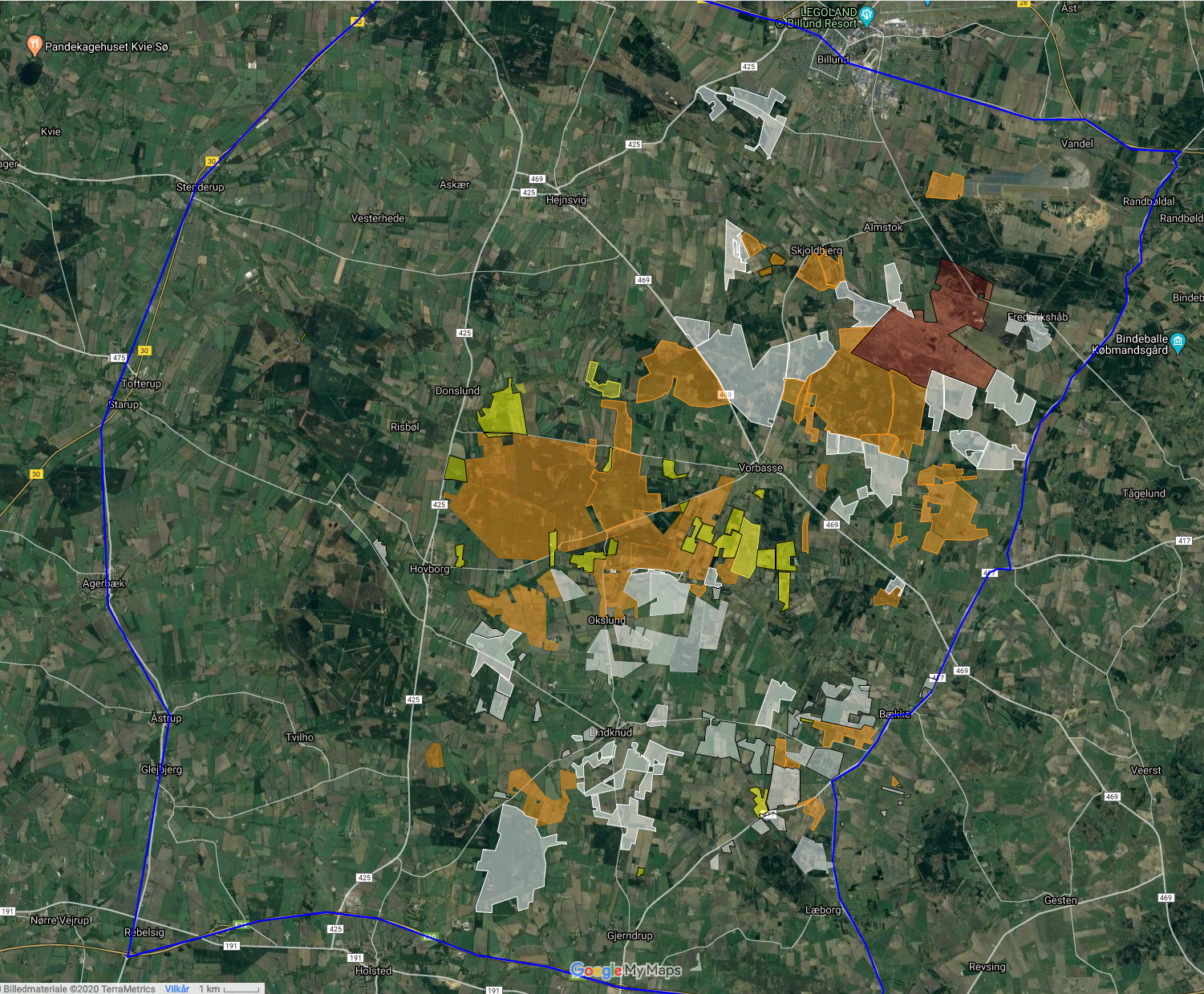 26
7 	Fremtiden
Jagtsæson 2022/23 forventer vi et markant ændret regelsæt omkring jagten på kronvildt
27
Miljøministeriet 29. juni 2020
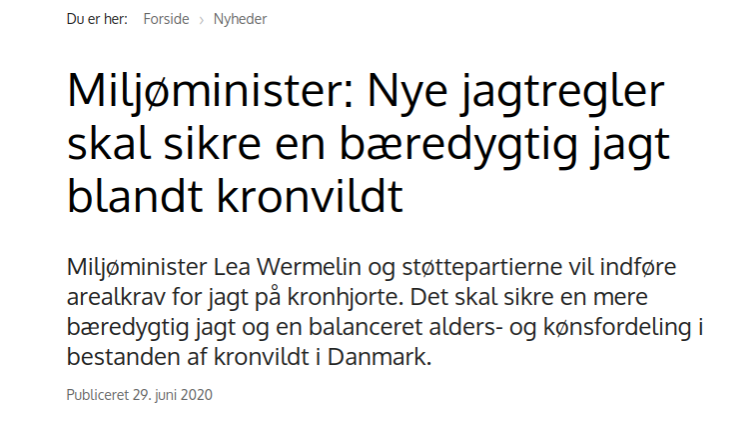 28
7	Fremtiden
Jagtsæson 2022/23 forventer vi et markant ændret regelsæt omkring jagten på kron- og dåvildt

Arealbegrænsning træder med stor sandsynlighed i kraft.

Mulighed for forsøgsområder
Minimum 8.000 ha
Stærkere tilknytning end nu (via lodsejere)
Indenfor rimelighedens grænser vil et forsøgsområde have muligheder for at lave egen forvaltning
Vi lægger billet ind som forsøgsværter
29
8: Indkomne forslag
Der er ikke indkommet forslag
30
[Speaker Notes: Jeg har ikke modtaget forslag udefra]
9  Bestyrelsesmedlemmer og suppleanter
På valg til bestyrelsen:

Jens Grøn		modtager ikke genvalg
Mogens Lunde		modtager genvalg


Bestyrelsen foreslår:	Anders Helmig		


På valg som suppleant:
Bent Poulsen				modtager genvalg 
Kristian Kristensen			???
31
10	 Revisor og revisorsuppleant
På valg som revisor:
Arne Andersen			modtager ikke genvalg

Bestyrelsen foreslår 		Jens Rasmussen

På valg som revisorsuppleant:
32
Beretning 2019
Tak for Jeres opmærksomhed


?
33
11	Eventuelt
Ordet er frit…
34